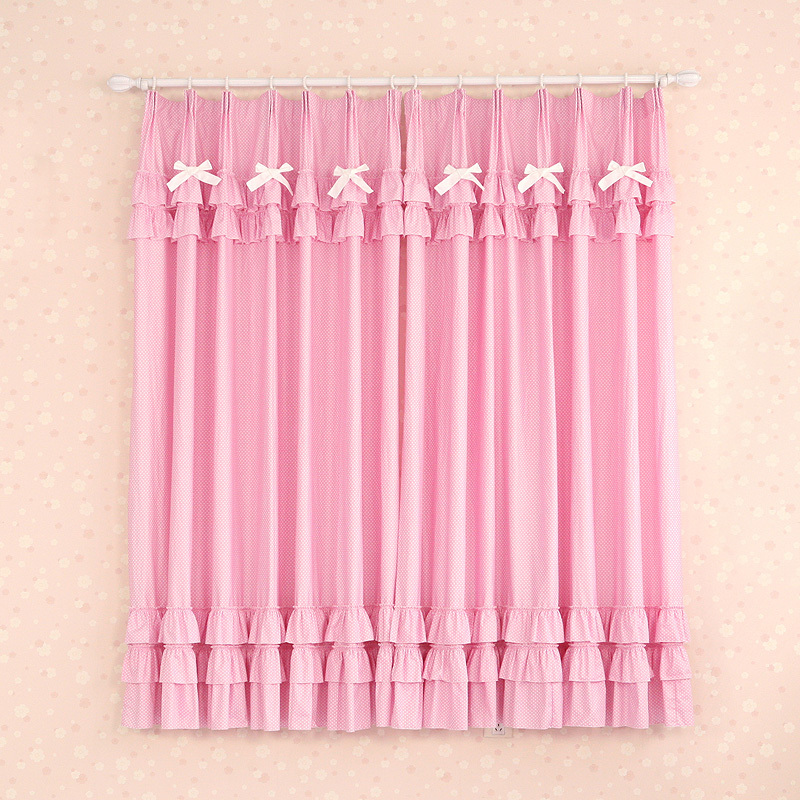 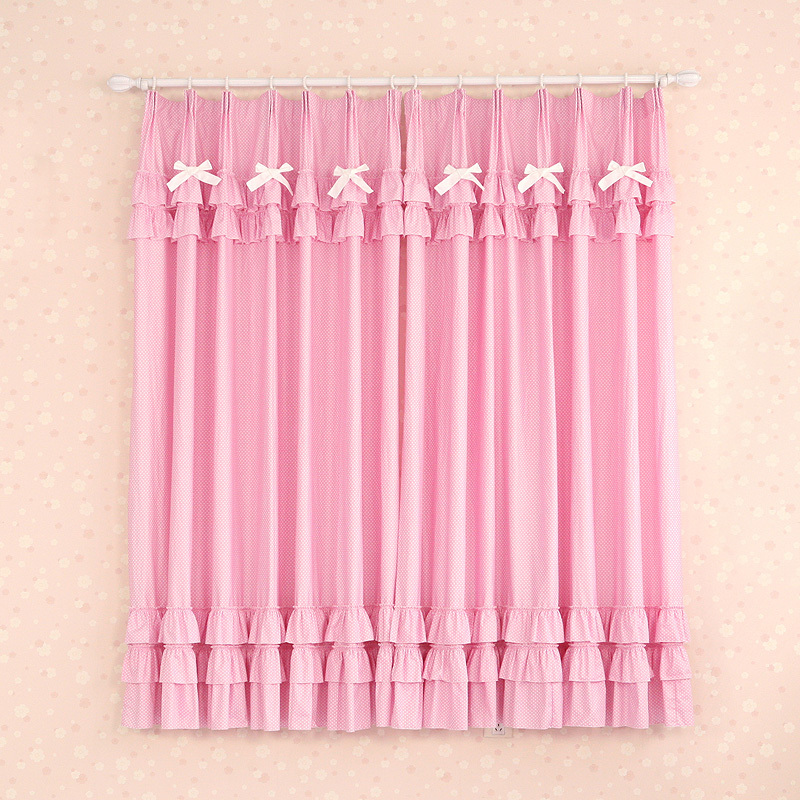 আসসালামু আলাইকুমআজকের ক্লাসে স্বাগতম
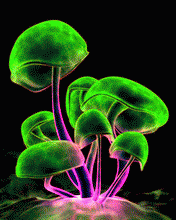 8:48:08 AM
মাওলানা সেলিম হোসাইন সহকারি মৌলভি  সিংচাপইড় আলিম মাদ্রাসা।
Page no.1
বৃহস্পতিবার, 02 জুলাই 2020
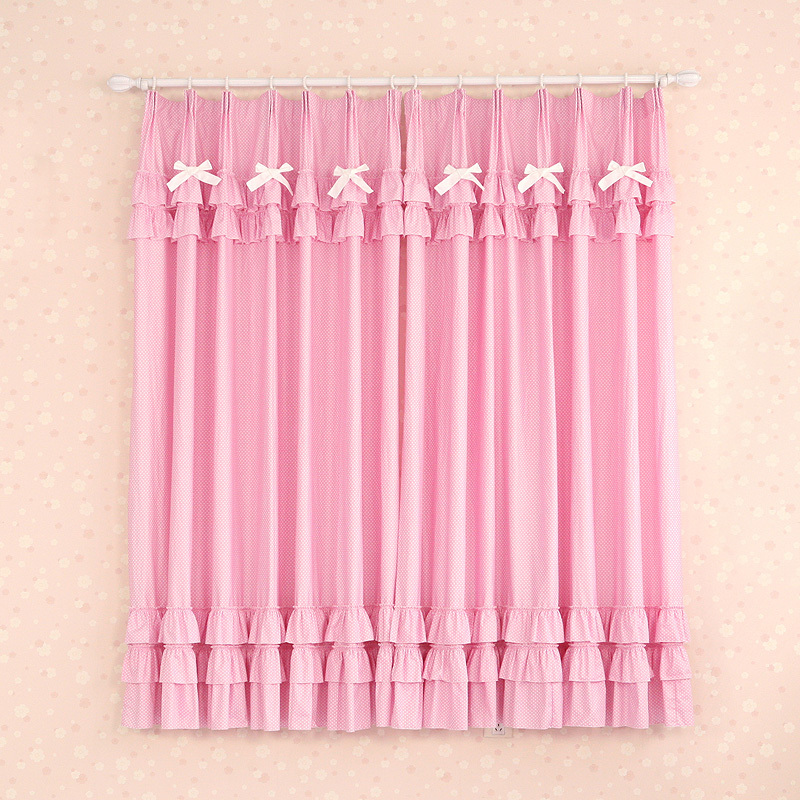 শিক্ষক পরিচিতি 
মোঃ সেলিম হোসাইন
সহকারী মৌলভি  
         সিংচাপইড় ইসলামিয়া আলিম মাদ্রাসা ছাতক, সু্নামগঞ্জ 
    E-mail: salimhossainsp@gmail.com
মোবাইল০১৭১২৩৯৭৯০৯/০১৭২৬৯৮৩৭৯৬
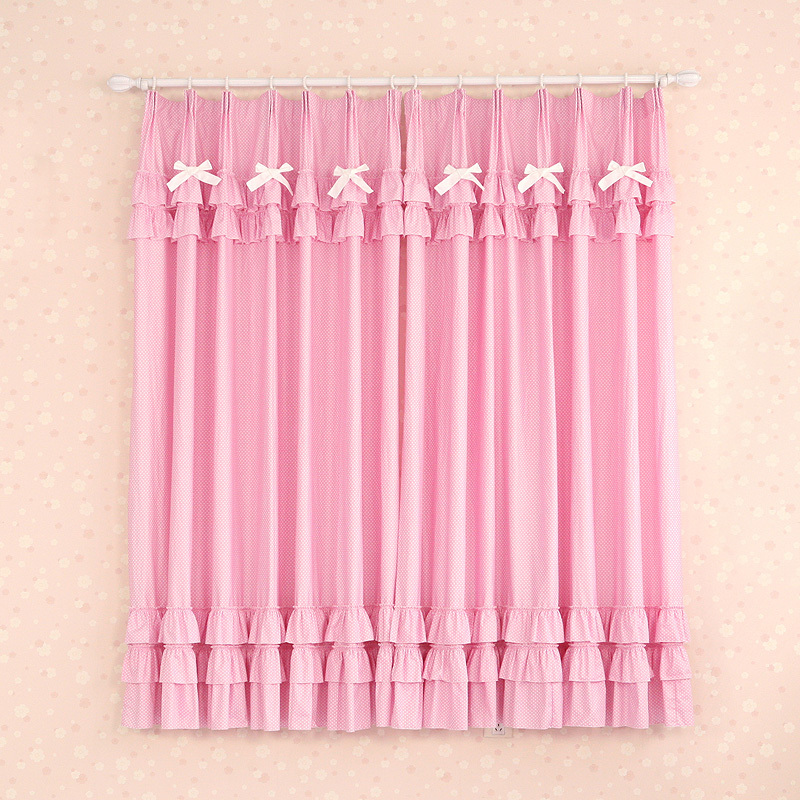 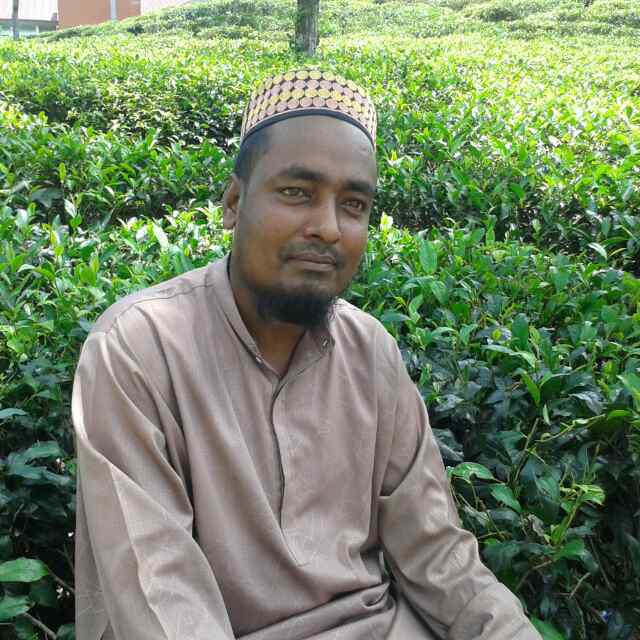 8:48:13 AM
মাওলানা সেলিম হোসাইন সহকারি মৌলভি  সিংচাপইড় আলিম মাদ্রাসা।
Page no.2
বৃহস্পতিবার, 02 জুলাই 2020
তৃতীয় পরিচ্ছেদ আখলাক
(খ) রাজায়েল বা অসৎচরিত্র
৪০ নিনিট
বৃহস্পতিবার, 02 জুলাই 2020
8:48:09 AM
মাওলানা সেলিম হোসাইন সহকারি মৌলভি  সিংচাপইড় আলিম মাদ্রাসা।
Page no.3
বৃহস্পতিবার, 02 জুলাই 2020
নিচের ছবিগুলো দেখ আর চিন্তা কর।
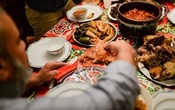 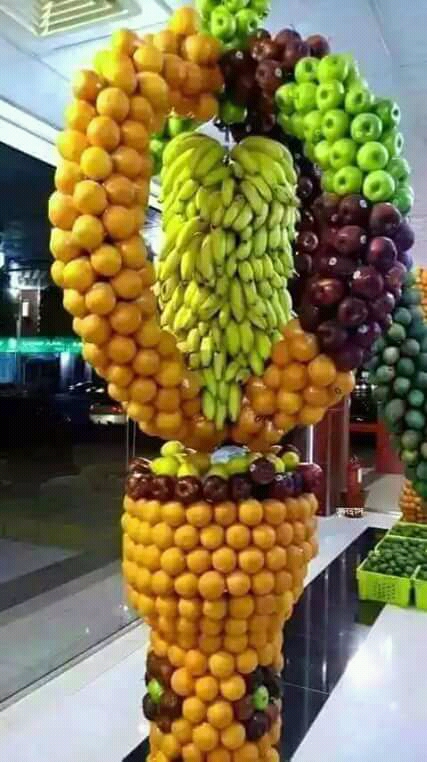 8:48:14 AM
মাওলানা সেলিম হোসাইন সহকারি মৌলভি  সিংচাপইড় আলিম মাদ্রাসা।
Page no.4
বৃহস্পতিবার, 02 জুলাই 2020
আজকের পাঠ
অপচয়
8:48:14 AM
মাওলানা সেলিম হোসাইন সহকারি মৌলভি  সিংচাপইড় আলিম মাদ্রাসা।
Page no.5
বৃহস্পতিবার, 02 জুলাই 2020
শিখনফল
এই পাঠ শেষে শিক্ষার্থীরা--------
অপচয় এর পরিচয় বলতে পারবে।
নাজিলের প্রেক্ষাপট বলতে পারবে।
আয়াতের শিক্ষা ও ইঙ্গিত বলতে পারবে।
8:48:14 AM
মাওলানা সেলিম হোসাইন সহকারি মৌলভি  সিংচাপইড় আলিম মাদ্রাসা।
Page no.6
বৃহস্পতিবার, 02 জুলাই 2020
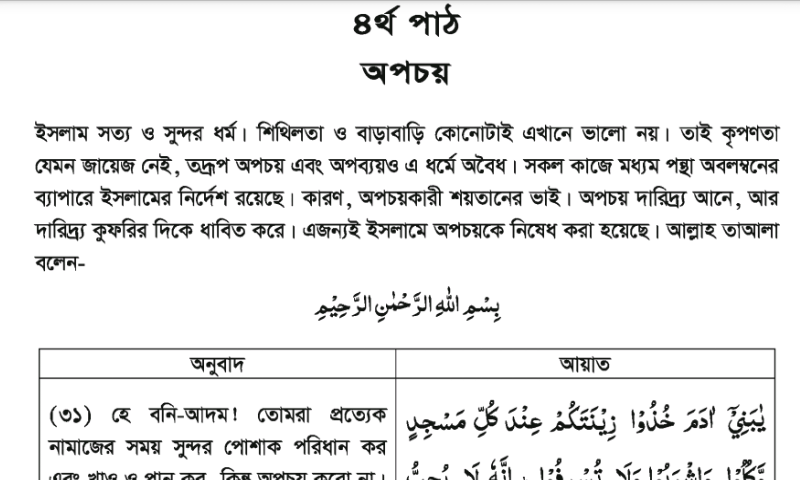 8:48:14 AM
মাওলানা সেলিম হোসাইন সহকারি মৌলভি  সিংচাপইড় আলিম মাদ্রাসা।
Page no.7
বৃহস্পতিবার, 02 জুলাই 2020
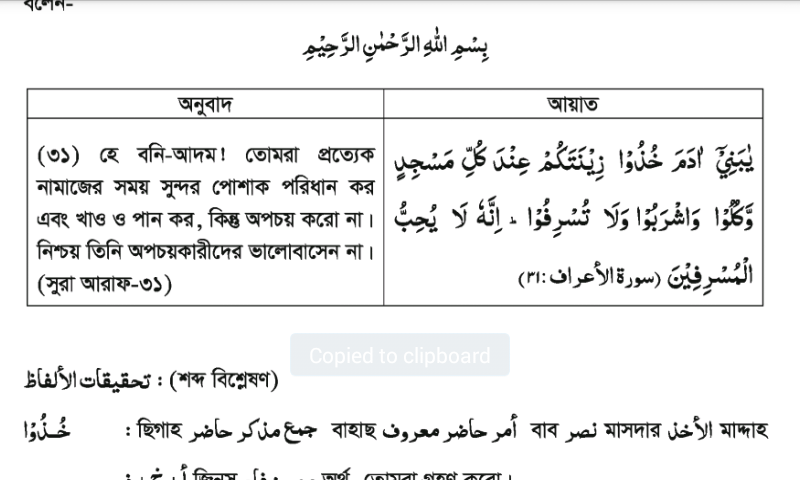 8:48:14 AM
মাওলানা সেলিম হোসাইন সহকারি মৌলভি  সিংচাপইড় আলিম মাদ্রাসা।
Page no.8
বৃহস্পতিবার, 02 জুলাই 2020
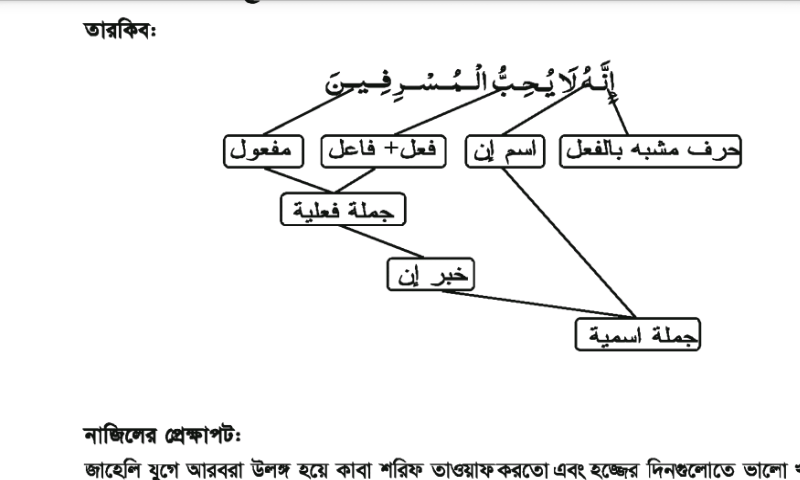 8:48:14 AM
মাওলানা সেলিম হোসাইন সহকারি মৌলভি  সিংচাপইড় আলিম মাদ্রাসা।
Page no.9
বৃহস্পতিবার, 02 জুলাই 2020
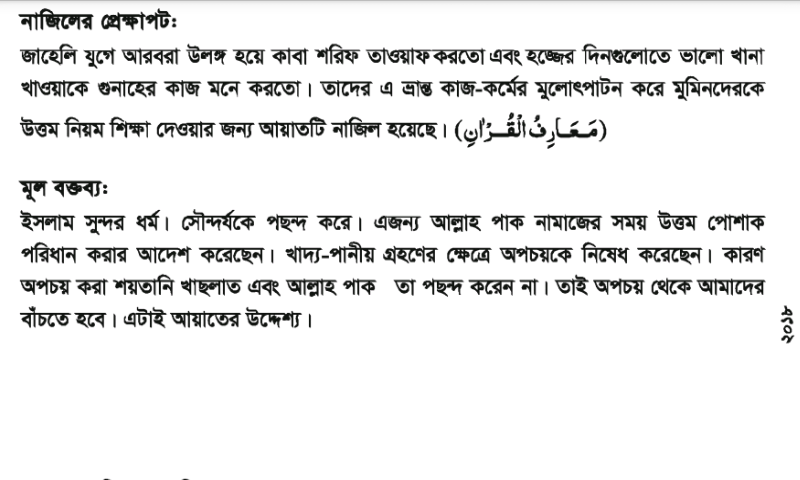 8:48:14 AM
মাওলানা সেলিম হোসাইন সহকারি মৌলভি  সিংচাপইড় আলিম মাদ্রাসা।
Page no.10
বৃহস্পতিবার, 02 জুলাই 2020
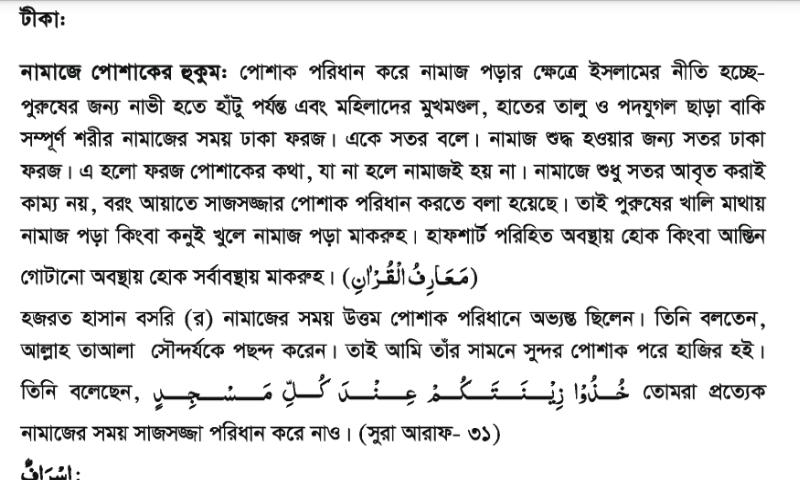 8:48:14 AM
মাওলানা সেলিম হোসাইন সহকারি মৌলভি  সিংচাপইড় আলিম মাদ্রাসা।
Page no.11
বৃহস্পতিবার, 02 জুলাই 2020
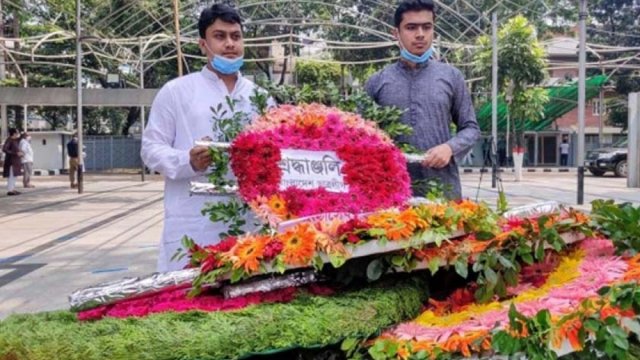 একক কাজ
সতর কাহাকে বলে?
8:48:14 AM
মাওলানা সেলিম হোসাইন সহকারি মৌলভি  সিংচাপইড় আলিম মাদ্রাসা।
Page no.12
বৃহস্পতিবার, 02 জুলাই 2020
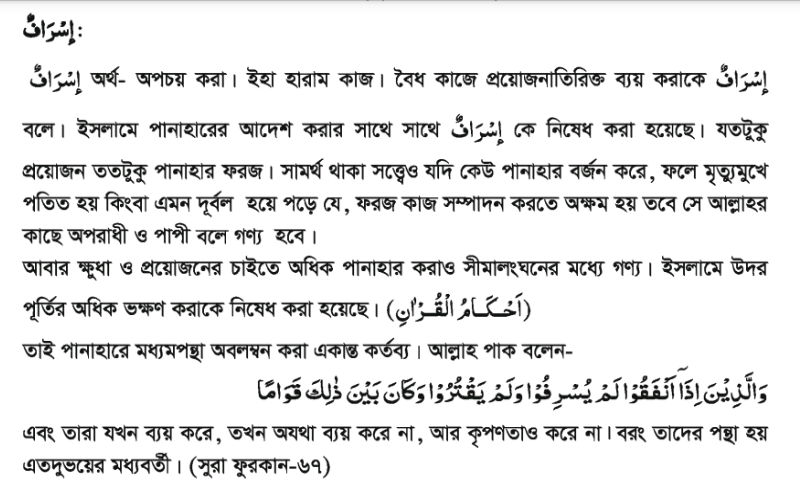 8:48:14 AM
মাওলানা সেলিম হোসাইন সহকারি মৌলভি  সিংচাপইড় আলিম মাদ্রাসা।
Page no.13
বৃহস্পতিবার, 02 জুলাই 2020
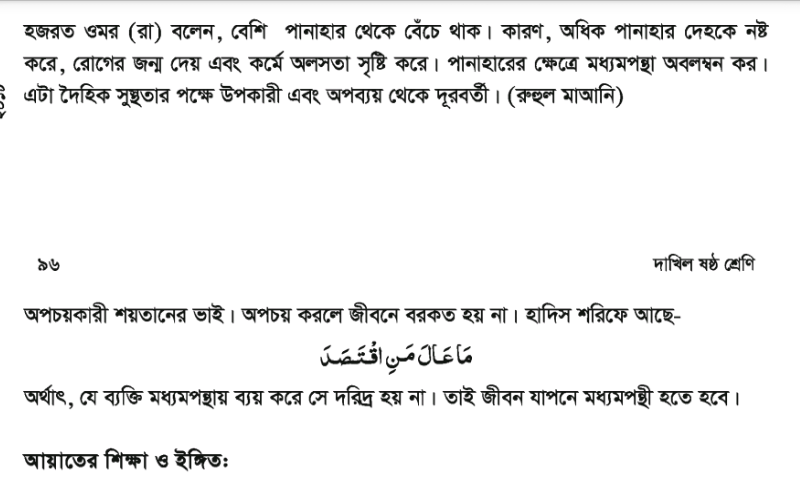 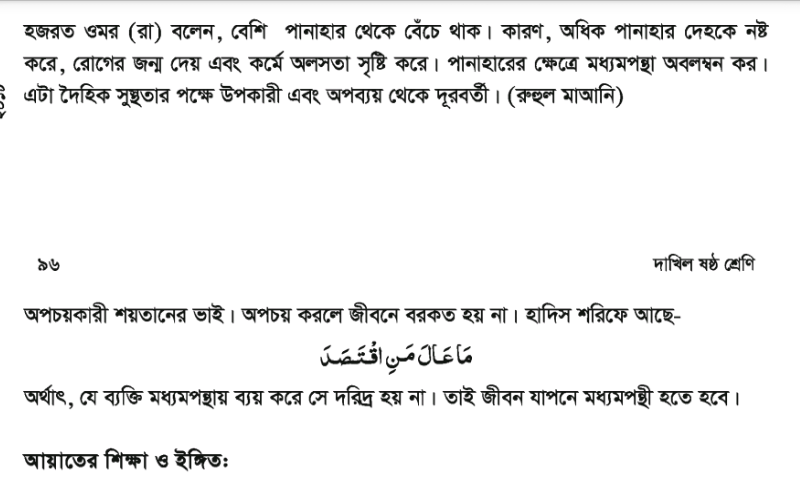 8:48:14 AM
মাওলানা সেলিম হোসাইন সহকারি মৌলভি  সিংচাপইড় আলিম মাদ্রাসা।
Page no.14
বৃহস্পতিবার, 02 জুলাই 2020
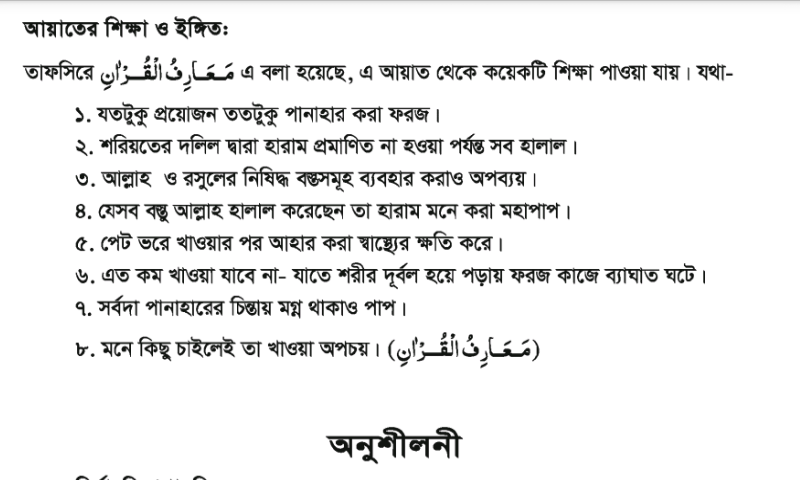 8:48:14 AM
মাওলানা সেলিম হোসাইন সহকারি মৌলভি  সিংচাপইড় আলিম মাদ্রাসা।
Page no.15
বৃহস্পতিবার, 02 জুলাই 2020
মূল্যায়ন
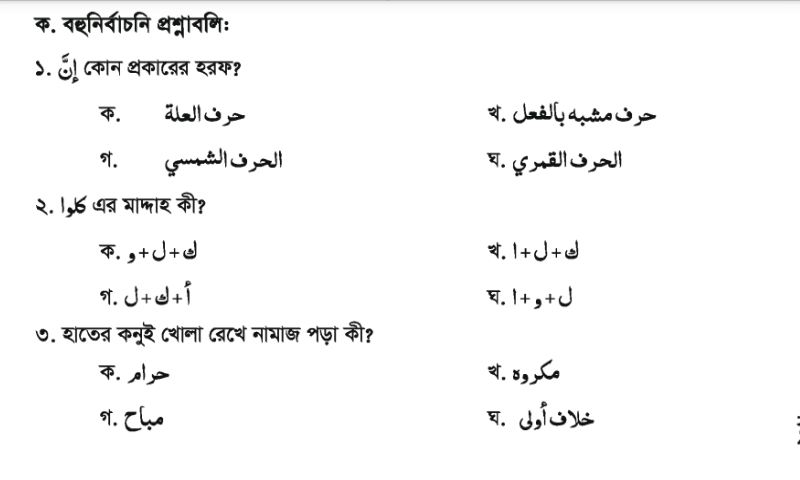 8:48:14 AM
মাওলানা সেলিম হোসাইন সহকারি মৌলভি  সিংচাপইড় আলিম মাদ্রাসা।
Page no.16
বৃহস্পতিবার, 02 জুলাই 2020
মূল্যায়ন
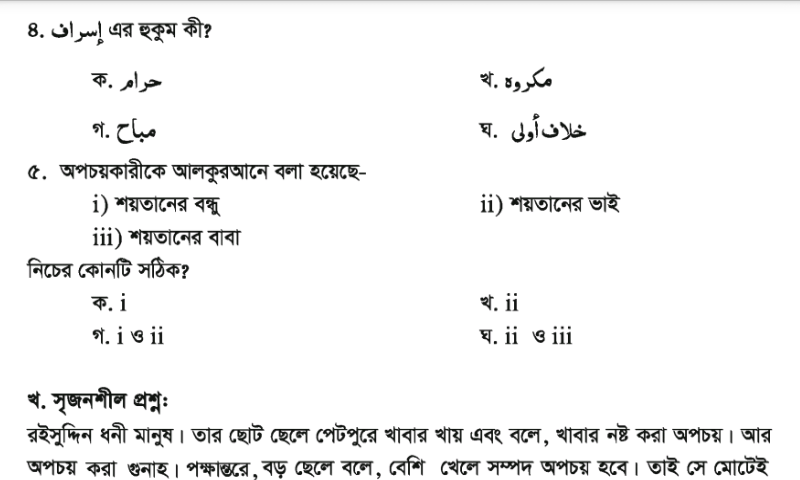 8:48:14 AM
মাওলানা সেলিম হোসাইন সহকারি মৌলভি  সিংচাপইড় আলিম মাদ্রাসা।
Page no.17
বৃহস্পতিবার, 02 জুলাই 2020
বাড়ীর কাজ
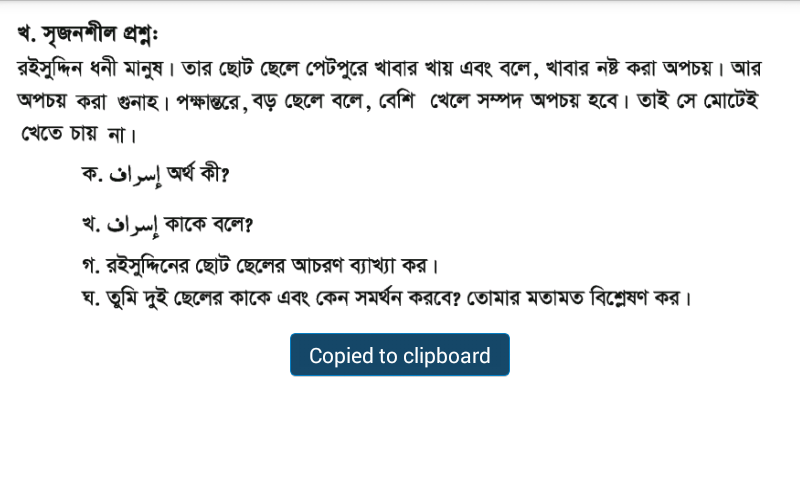 8:48:15 AM
মাওলানা সেলিম হোসাইন সহকারি মৌলভি  সিংচাপইড় আলিম মাদ্রাসা।
Page no.18
বৃহস্পতিবার, 02 জুলাই 2020
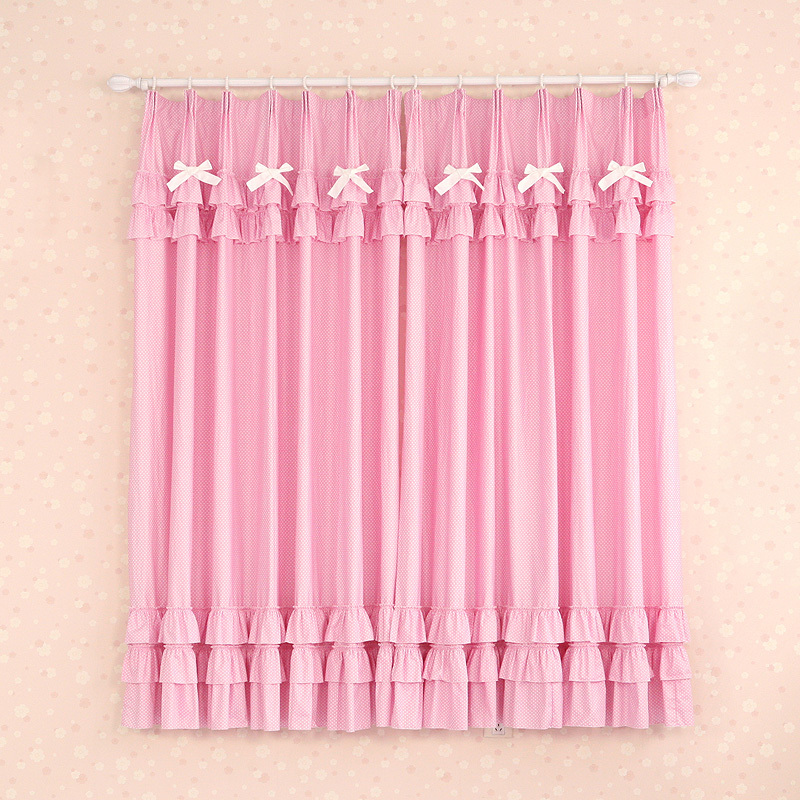 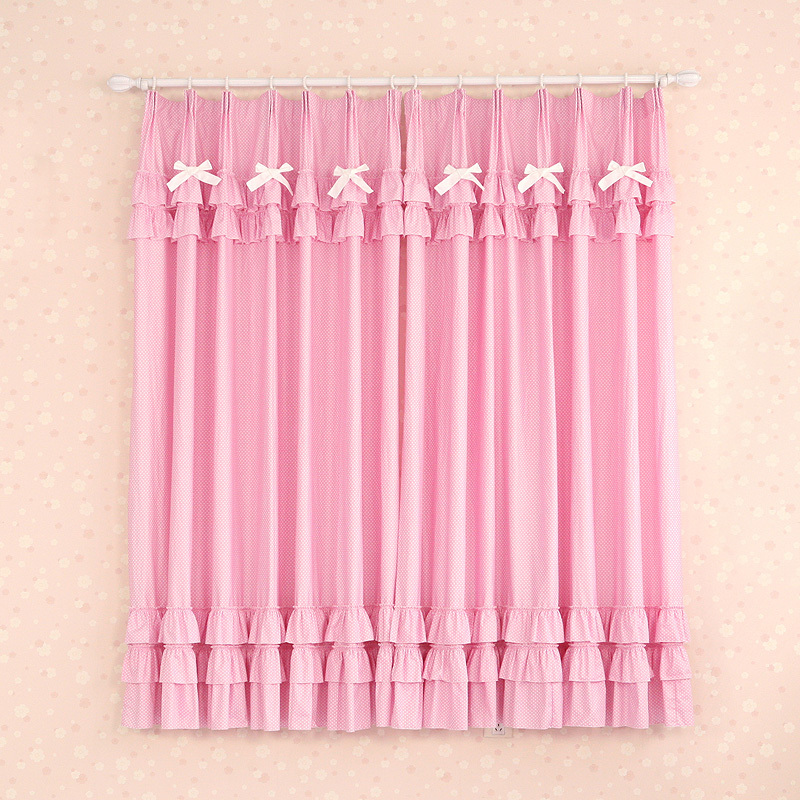 ধন্যবাদ
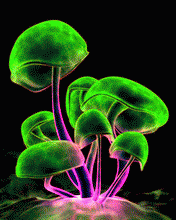 8:48:19 AM
মাওলানা সেলিম হোসাইন সহকারি মৌলভি  সিংচাপইড় আলিম মাদ্রাসা।
Page no.19
বৃহস্পতিবার, 02 জুলাই 2020